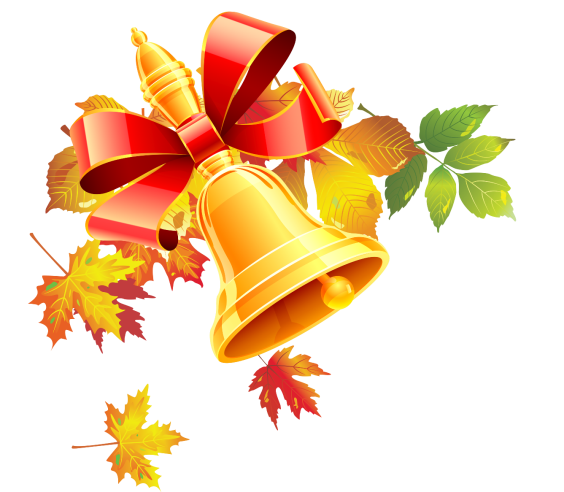 График торжественных линеек
В МАОУ СОШ № 37 г.Тюмени имени Героя Советского Союза Н.И. Кузнецова
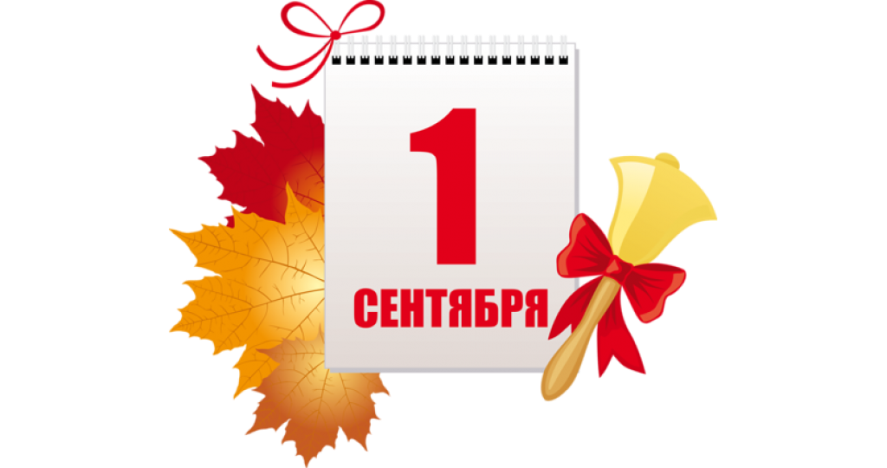 Далее для 2-11 классов классный час в кабинетах